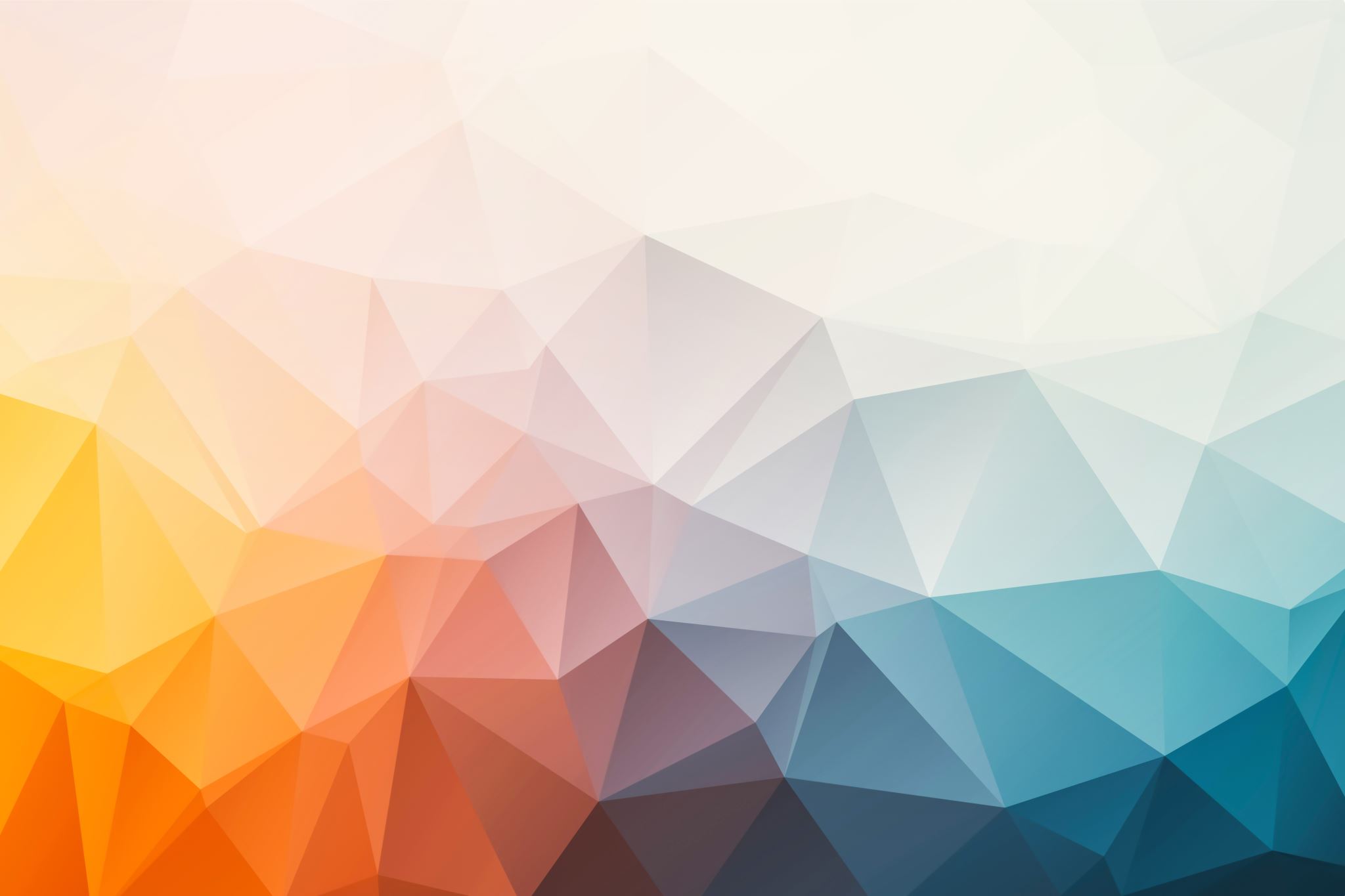 Prospects of Mini-Grid Development in Nepal
31st May , 2020
2
Electricity access
Source: MoF (2077), Economic Survey
3
Concern/Issues
Data consistency (Is 100% electrified?)

Karnali (<30%) and Sudurpakchhim (<70%)

Irrigation may be the game changer!
4
Future
100 % electrification at the end of 15th Five Year Period (2076/77 – 2080/81)
Source: NPC, 15th Five Year Plan
Issue/concern
Lift and solar irrigation – Budget Rs. 1 Arab 31 Kror
RE access (Ujyalo Nepal)- all households in 2 years – Budget Rs. 4 Arab 
200 solar mini-grid in 97 local level in mountains and hills – Budget Rs. 4 Arab 31 kror including other alternate energies
Source: Budget Speech (2077)
95% grid and 5% off-grid
5% can translate to around 300,000 households
500 to 600 systems (if one system serves 300 to 500 households) – maximum number of mini-grid
5
AEPC by now (FY 2018/19)
Source: AEPC latest annual report
Issue/concern
If all these are functional, prospect for future mini-grid development may be insignificantly low……..
5 years is the maximum…..
6
Silver Lining…..
7
Action Way Forward
8
Game changer…
Grid connected mini-grids (regulation should be in place)
Maximum possible bigger size (going away from the limit….)
A complete solution (not only for lighting needs……)
SMART technologies (automation, standardization, online)
Link to climate funds
Local and Provincial government backed by central level AEPC

Do not unnecessarily complicate the matter , for example, by inter-connecting ill function small micro-hydro plants into a so-called mini-grid
9
Thank you
Devendra Adhikari
devendra.adhikari@live.com
RECON is highly acknowledged for organizing this webinar.  Date: June 1, 2020.
10